https://www.bildung-lsa.de/pool/RRL_Lehrplaene/Erprobung/Gymnasium/FLP_Gym_Geographie_LTn.pdf
Planung des Kurses 4 (12.2)
„Verfügbarkeit und Nutzung von Ressourcen analysieren und bewerten“
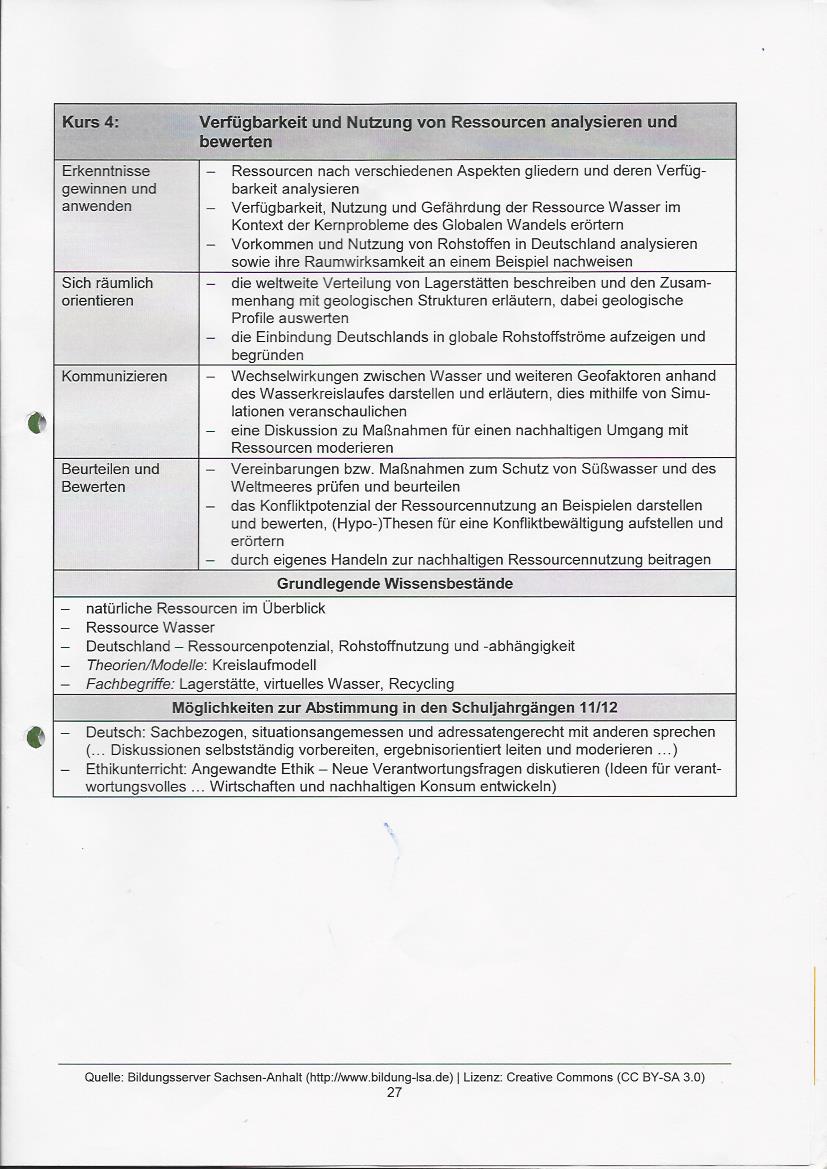 Sie planen 10 Kompetenzen aus 4
Kompetenz-
bereichen!
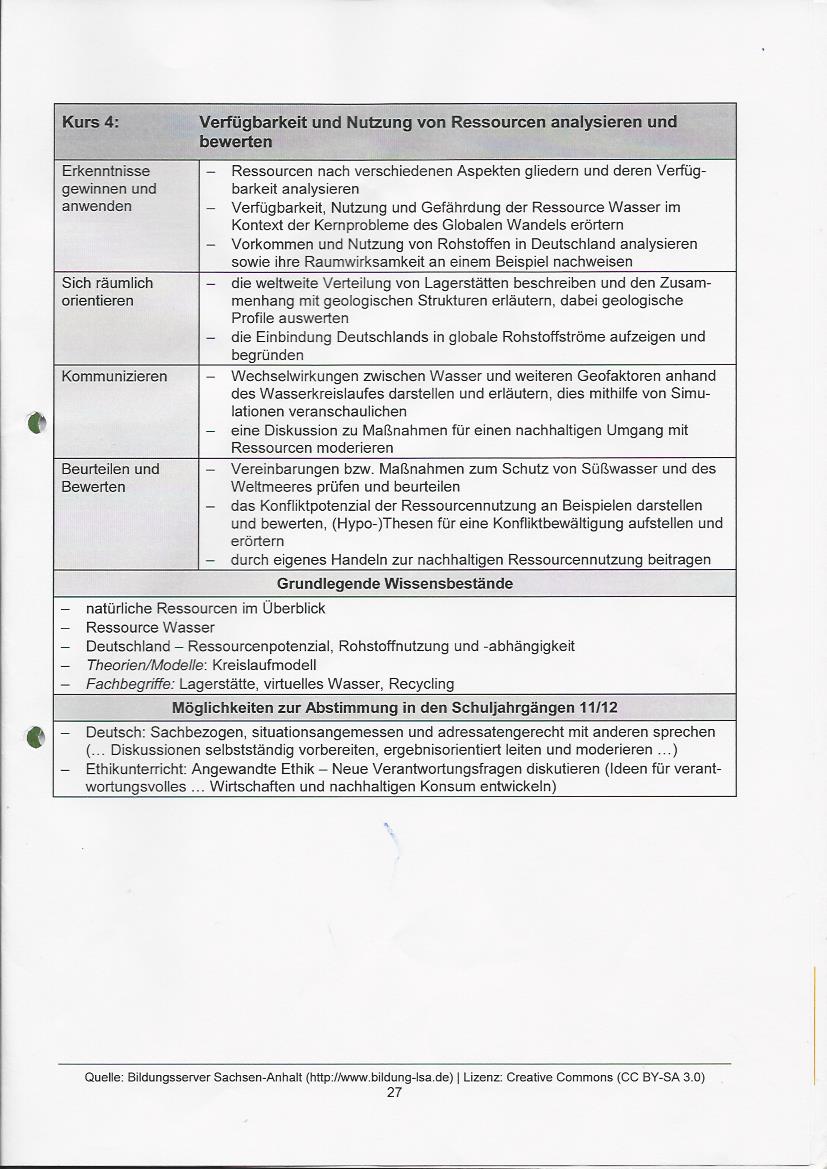 Sie planen 10 Kompetenzen aus 4
Kompetenz-
bereichen!
Sie führen eine Sachanalyse für 3 Wissensbestände durch!
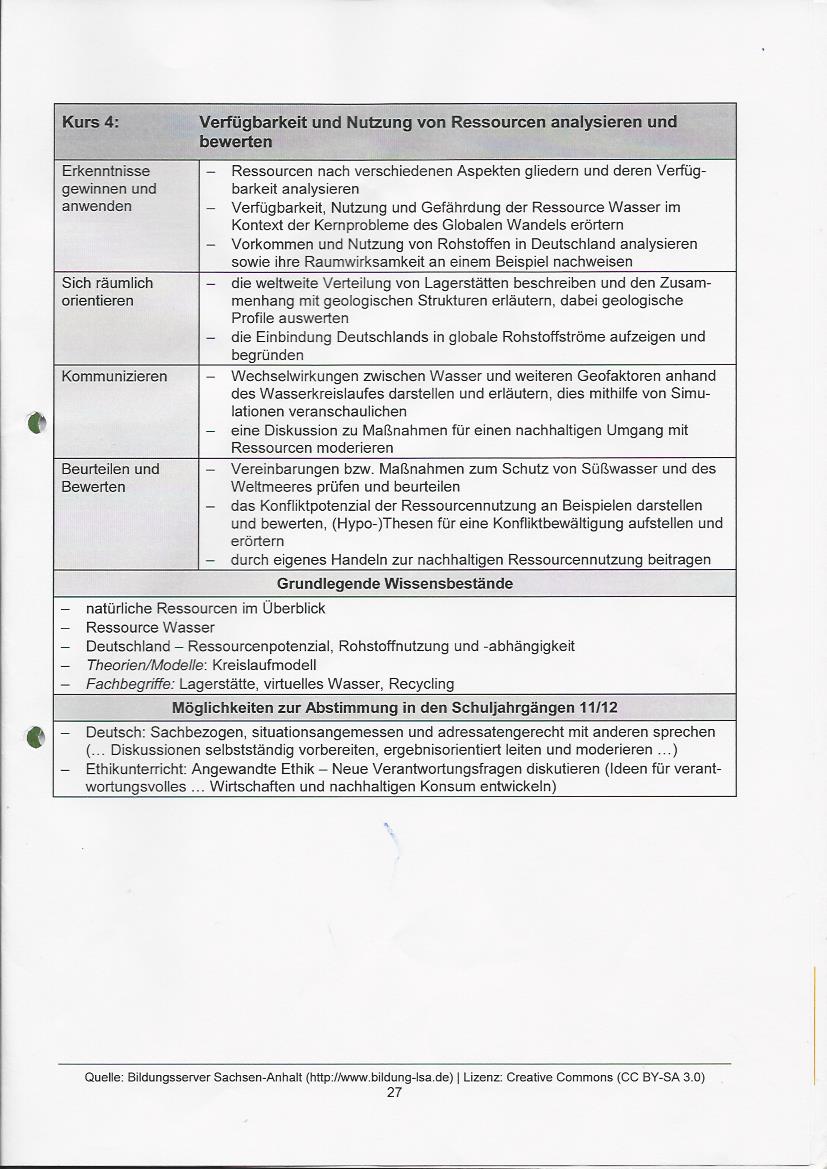 Sie planen 10 Kompetenzen aus 4
Kompetenz-
bereichen!
Sie führen eine Sachanalyse für 3 Wissensbestände durch!
Sie ordnen das Modell und die Fachbegriffe zu!!
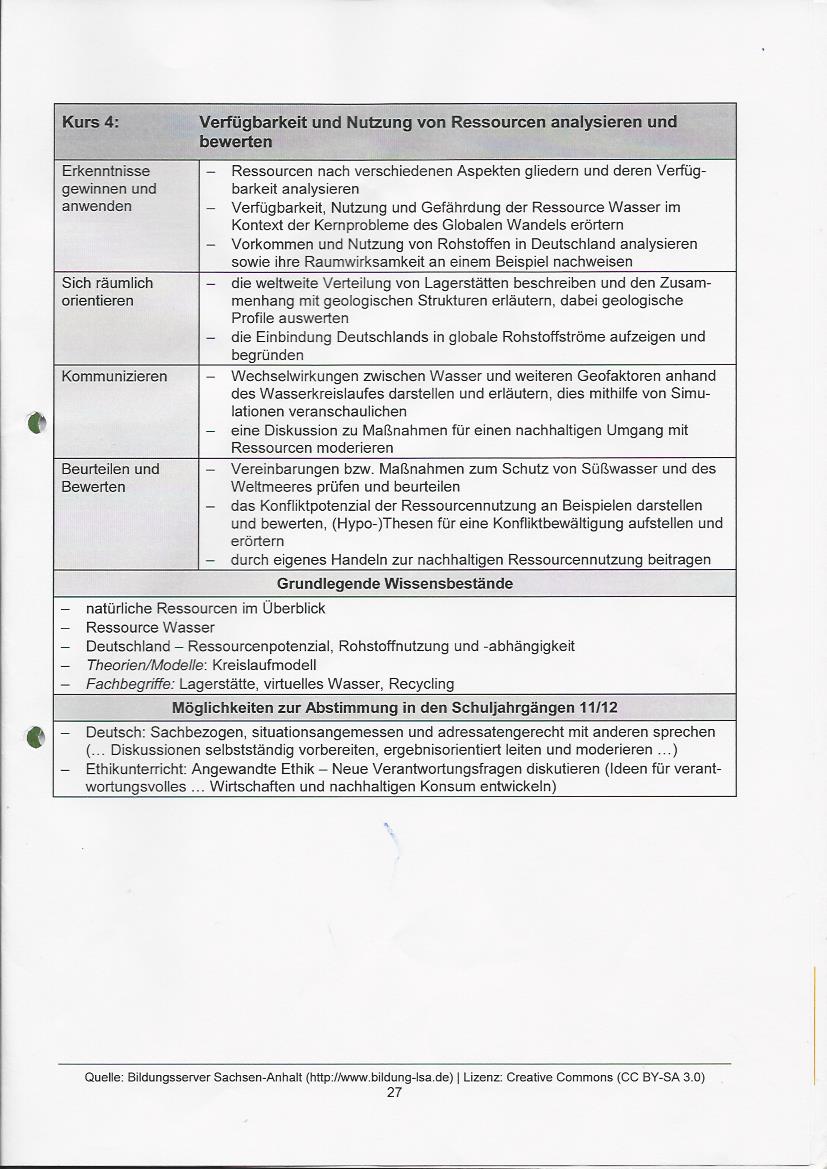 Sie planen 10 Kompetenzen aus 4
Kompetenz-
bereichen!
Sie führen eine Sachanalyse für 3 Wissensbestände durch!
Sie ordnen das Modell und die Fachbegriffe zu!!
Sie stimmen ihr Planung mit D und Ethik ab!
Schritt 1:  Zuordnen der Wissensbestände zu den zu erwerbenden Kompetenzen!
Welche gWB, T/M und Begriffe lassen sich welchen Kompetenzen zuordnen?
26.03.2017
Kompetenzorientierter Lehrplan Geographie Gymnasium Sachsen-Anhalt
6
Schritt 1:  Zuordnen der Wissensbestände zu den zu erwerbenden Kompetenzen!
26.03.2017
7
Kompetenzorientierter Lehrplan Geographie Gymnasium Sachsen-Anhalt
Schritt 1:  Zuordnen der Wissensbestände zu den zu erwerbenden Kompetenzen!
26.03.2017
8
Kompetenzorientierter Lehrplan Geographie Gymnasium Sachsen-Anhalt
Schritt 1:  Zuordnen der Wissensbestände zu den zu erwerbenden Kompetenzen!
26.03.2017
9
Kompetenzorientierter Lehrplan Geographie Gymnasium Sachsen-Anhalt
Schritt 1:  Zuordnen der Wissensbestände zu den zu erwerbenden Kompetenzen!
13 DS
abzüglich Klausur und Vorabi!
 11 DS
26.03.2017
10
Kompetenzorientierter Lehrplan Geographie Gymnasium Sachsen-Anhalt
Vor Schritt 2: Kompetenzbereiche und Kompetenzen (Zusammensetzung aus FLP Seiten 5-8)
Schritt 2: Beitrag des Kompetenzschwerpunktes 10/1 zur Kompetenzentwicklungalso die Frage beantworten: Welche Teilkompetenz wird in diesem KS entwickelt, um das entsprechende Abschluss“niveau“ in 12 zu erreichen?
Erkenntnisse gewinnen und anwenden

das System Erde als komplexes Gefüge von Natur- und Anthroposphäre analysieren und Wirkungszusammenhänge erläutern, dabei Fragestellungen und Hypothesen selbst formulieren und kritisch überprüfen

Ressourcen nach verschiedenen Aspekten gliedern und deren Verfügbarkeit analysieren
Verfügbarkeit, Nutzung und Gefährdung der Ressource Wasser im Kontext der Kernprobleme des Globalen Wandels erörtern


geographisch relevante Informationen im Realraum sowie aus traditionellen Medien und digitalen Werkzeugen zur Problembearbeitung und -lösung gewinnen und auswerten
geologische Profile auswerten
Vereinbarungen bzw. Maßnahmen zum Schutz von Süßwasser und des Weltmeeres prüfen und beurteilen
Vorkommen und Nutzung von Rohstoffen in Deutschland analysieren sowie ihre Raumwirksamkeit an einem Beispiel nachweisen
Schritt 2: Beitrag des Kompetenzschwerpunktes zur Kompetenzentwicklung
Sich räumlich orientieren

sich in (Real-) Räumen und virtuellen Welten unter Verwendung verschiedener traditioneller und digitaler Medien selbstständig orientieren
weltweite Verteilung von Lagerstätten beschreiben und den Zusammenhang mit geologischen Strukturen erläutern



topographische Objekte und geographische Sachverhalte in räumliche Orientierungsraster und Ordnungssysteme auf unterschiedlichen Maßstabsebenen einordnen sowie Raumwahrnehmung und –konstruktion reflektieren
	Einbindung Deutschlands in globale Rohstoffströme aufzeigen und begründen
Schritt 2: Beitrag des Kompetenzschwerpunktes zur Kompetenzentwicklung
Kommunizieren

gewonnene Erkenntnisse zu geographischen Sachverhalten unter Nutzung der Fachsprache multimedial aufbereiten sowie situations- und adressatengerecht präsentieren
Wechselwirkungen zwischen Wasser und weiteren Geofaktoren anhand des Wasserkreislaufes darstellen und erläutern, dies mit Hilfe von Simulationen veranschaulichen 




zu geographischen Frage- bzw. Problemstellungen sachlogisch argumentieren sowie in Interaktionen fachliche Aussagen anderer abwägen und darauf angemessen reagieren
eine Diskussion zu Maßnahmen für einen nachhaltigen Umgang mit Ressourcen moderieren
Schritt 2: Beitrag des Kompetenzschwerpunktes zur Kompetenzentwicklung
Beurteilen und Bewerten

Mensch-Umwelt-Interaktionen unter dem Aspekt der Nachhaltigkeit bewerten und Lösungsansätze unter Berücksichtigung des Perspektivenwechsels beurteilen

	das Konfliktpotenzial der Ressourcennutzung an Beispielen darstellen und bewerten, (Hypo-)Thesen für eine Konfliktbewältigung aufstellen und erörtern


Schlussfolgerungen für das eigene raumverantwortliche Handeln ableiten und Mitverantwortung bei der Bewahrung und Gestaltung einer zukunftsfähigen Lebenswirklichkeit übernehmen

 durch eigenes Handeln zur nachhaltigen Ressourcennutzung beitragen
Schritt 3: Ermitteln fachübergreifender Bezüge
DEUTSCH FLP Seite 37 (Schuljahrgänge 11/12)
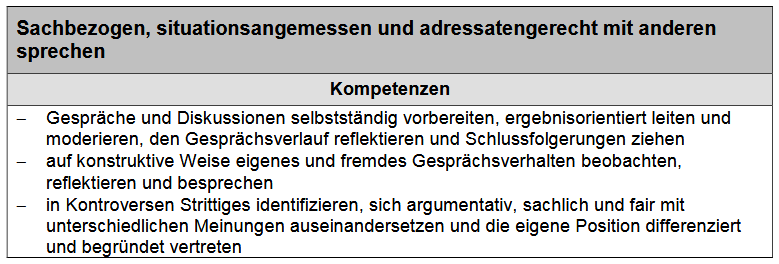 Diese Kompetenz nutzen, um eine Diskussion zu Maßnahmen für einen nachhaltigen Umgang mit Ressourcen zu moderieren!
Schritt 3: Ermitteln fachübergreifender Bezüge
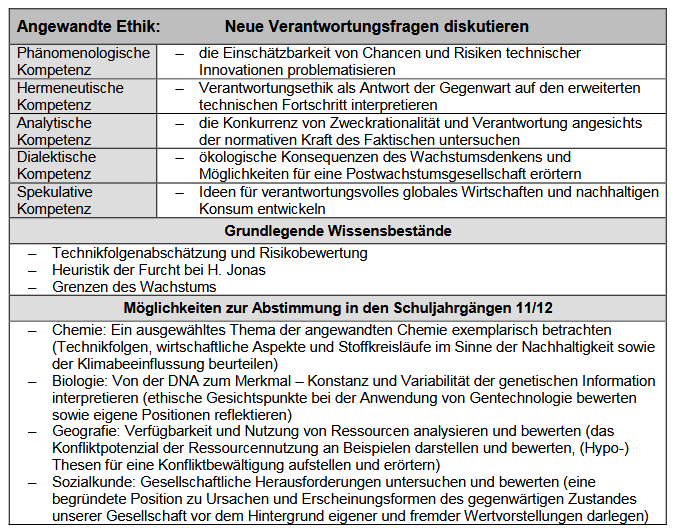 Ethikunterricht
FLP Seite 24
Diese Kompetenz nutzen, um Thesen für eine Konfliktbewältigung in der Ressourcennutzung aufstellen und erörtern zu können!
Schritt 4: Sachstrukturanalyse und Zuordnung der Kompetenzen
W1 – natürliche Ressourcen im Überblick (3 DS)

 Gliederungsmöglichkeiten von Ressourcen
 Lagerstättenverteilung weltweit und die Verfügbarkeit von Ressourcen
Ressourcennutzung an einem Fallbeispiel
1 DS
1 DS
1 DS
W2 – Ressource Wasser (5 DS)

Wasserkreislauf und Verfügbarkeit der Ressource Wasser
Nutzung und Gefährdung der Ressource Wasser
    Maßnahmen zum Schutz von Süßwasser und des Weltmeeres
Schritt 4: Sachstrukturanalyse und Zuordnung der Kompetenzen
1 DS
alternativ
3 DS
1 DS
Schritt 4: Sachstrukturanalyse und Zuordnung der Kompetenzen
W3 – Deutschland – Ressourcenpotenzial, Rohstoffnutzung und -abhängigkeit (3 DS)

 Verfügbarkeit von Ressourcen in Deutschland
Konfliktpotenzial der Ressourcennutzung und seine Bewältigung
1 DS
2 DS
Schritt 5: individuelle Unterrichtsplanung
https://www.bildung-lsa.de/files/901bfaad19132f9a89b29fbe65aa7ee7/PB_Geo9_KS_Ungleichheiten_Text2012.pdf
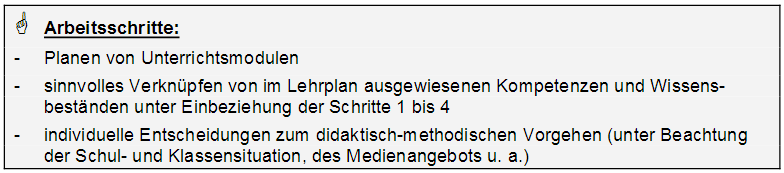 Modul 1: natürliche Ressourcen im Überblick
Modul 2: Ressource Wasser
Modul 3: Deutschland - Ressourcenpotenzial, Rohstoffnutzung und -abhängigkeit
Zusammensetzung der Wissensbestände des Kurses 4
1. Natürliche Ressourcen im Überblick (3 DS)

Hier gliedern die SuS Ressourcen nach verschiedenen Aspekten und analysieren deren Verfügbarkeit. Zudem
beschreiben sie die weltweite Verteilung von Lagerstätten. Sie bewerten das Konfliktpotenzial der Ressourcen-
nutzung an Beispielen und erörtern (Hypo-)Thesen für eine Konfliktbewältigung.


1.1. Gliederungsmöglichkeiten von Ressourcen
1.2. Lagerstättenverteilung weltweit und die Verfügbarkeit von Ressourcen
1.3. Ressourcennutzung an einem Fallbeispiel


2. Ressource Wasser (5 DS)

Hier stellen die SuS Wechselwirkungen zwischen Wasser und weiteren Geofaktoren anhand des Wasserkreislaufes
dar und erläutern diese. Ausgewählte SuS mit Bezug zur Informatik versuchen, diese Wechselwirkungen mithilfe von
Simulationsprogrammen zu veranschaulichen.
Zudem erörtern sie die Verfügbarkeit, Nutzung und Gefährdung der Ressource Wasser im Kontext der  Kernprobleme
des Globalen Wandels und prüfen sowie beurteilen Vereinbarungen bzw. Maßnahmen zum Schutz von Süßwasser und
des Weltmeeres.

2.1. Wasserkreislauf und Verfügbarkeit der Ressource Wasser
2.2. Nutzung und Gefährdung der Ressource Wasser
2.3. Maßnahmen zum Schutz von Süßwasser und des Weltmeeres

3. Deutschland - Ressourcenpotenzial, Rohstoffnutzung und -abhängigkeit (3)

Hier analysieren die SuS Vorkommen und Nutzung von Rohstoffen in Deutschland und weisen die Raumwirksamkeit
an einem Beispiel nach. Zudem begründen sie die Einbindung Deutschlands in globale Rohstoffströme. 
Sie entwickeln Vorschläge, wie sie durch eigenes Handeln zur nachhaltigen Ressourcennutzung beitragen können.
Insbesondere bei der Frackingmethode oder beim Endlagern von radioaktivem Müll werten die SuS geologische
Profile aus. 

3.1. Verfügbarkeit von Ressourcen in Deutschland
3.2. Konfliktpotenzial der Ressourcennutzung und seine Bewältigung
3 DS
5 DS
3 DS